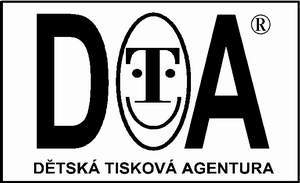 20 let
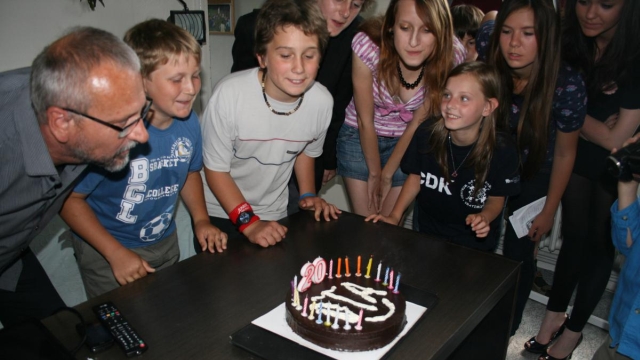 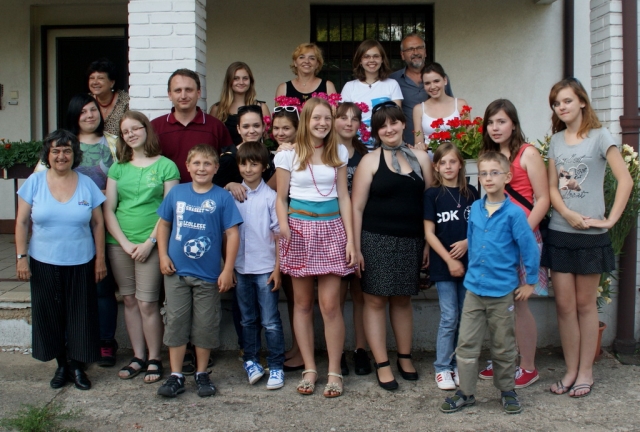 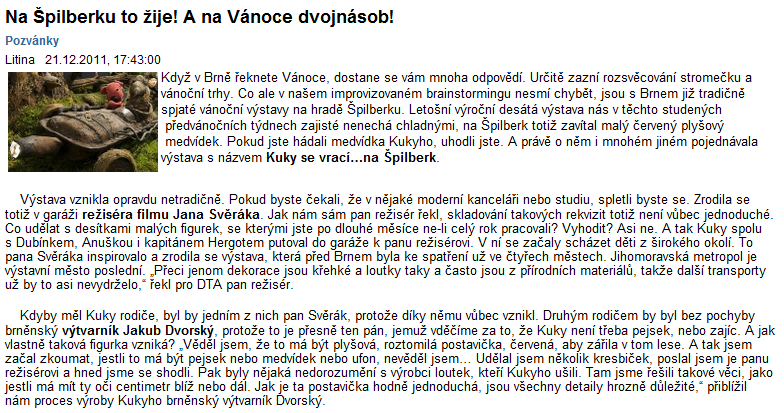 Malé (ale naše) noviny
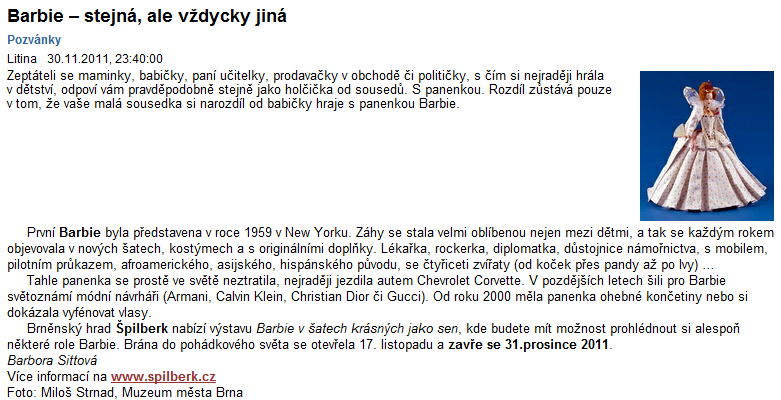 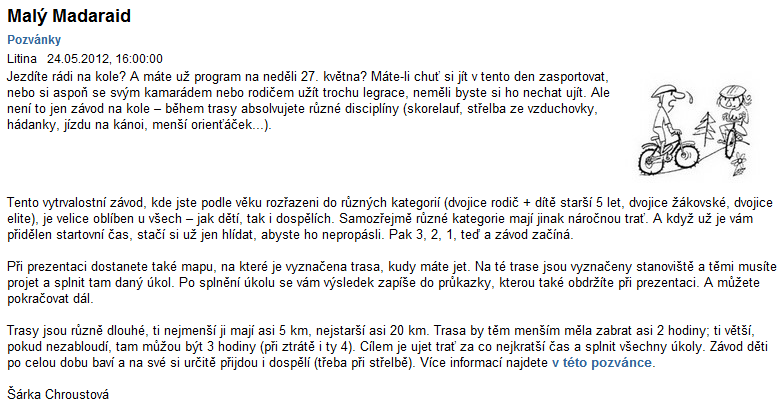 Radio Domino
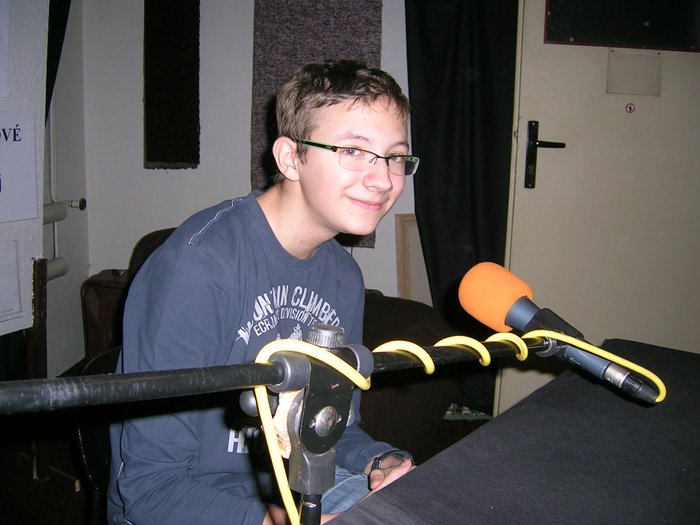 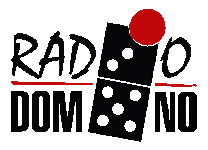 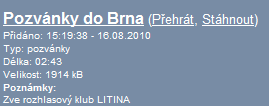 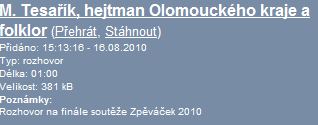 Zlatý Ámos
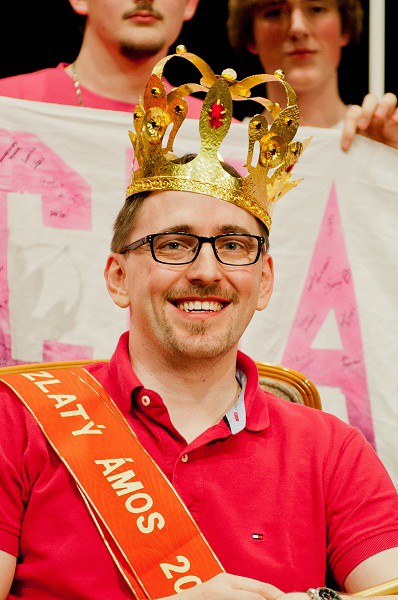 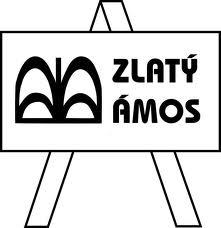 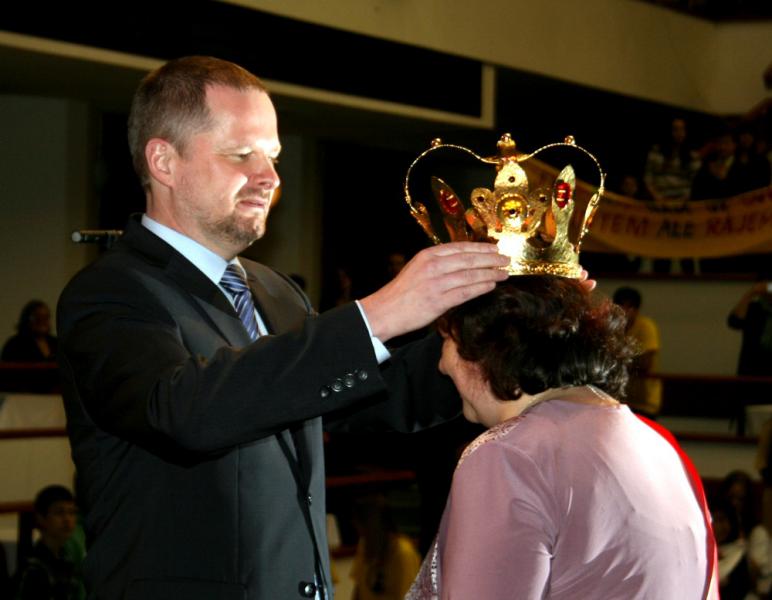 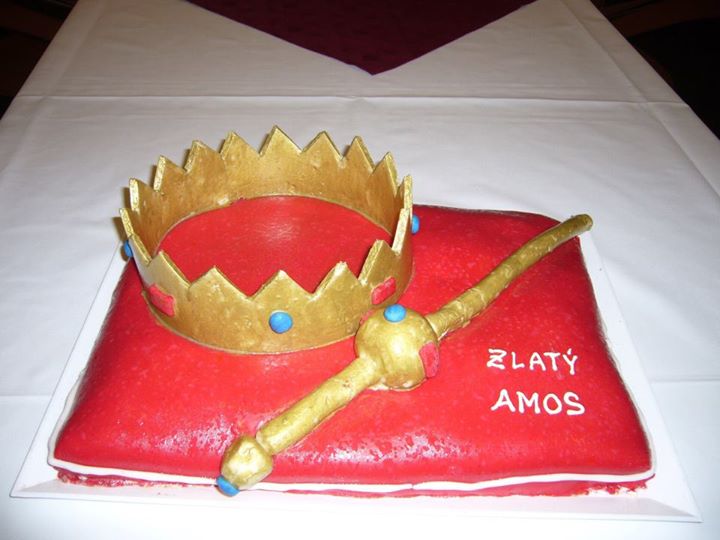 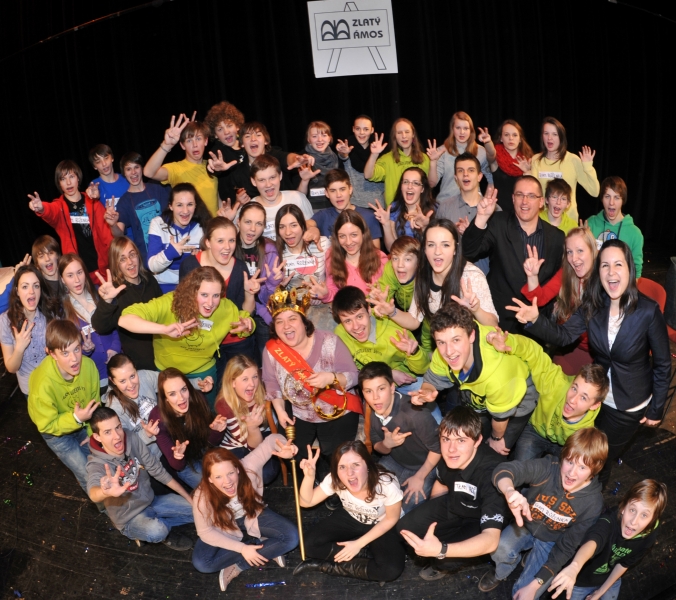 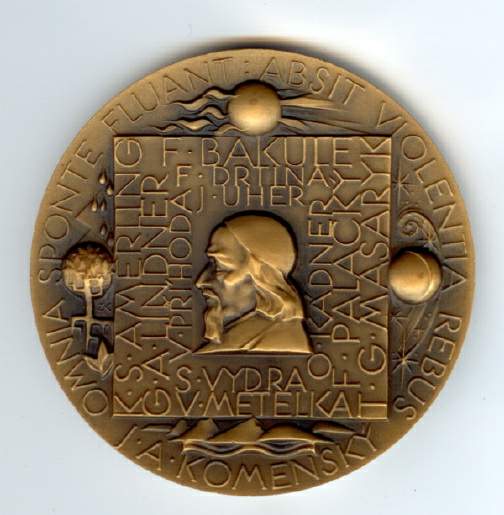 Expedice Mars
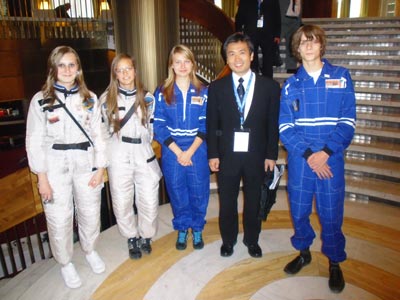 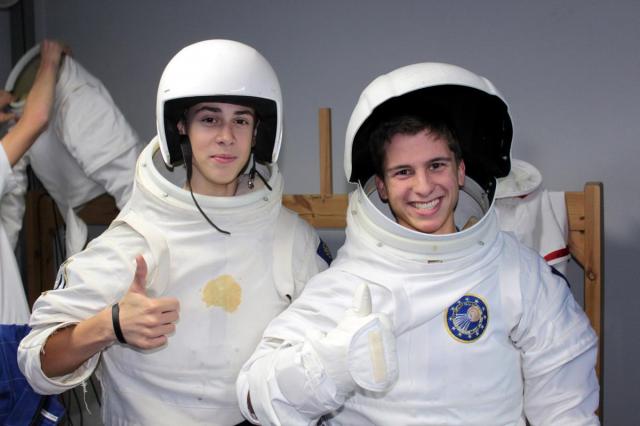 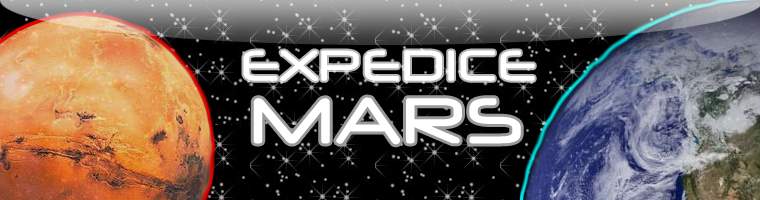 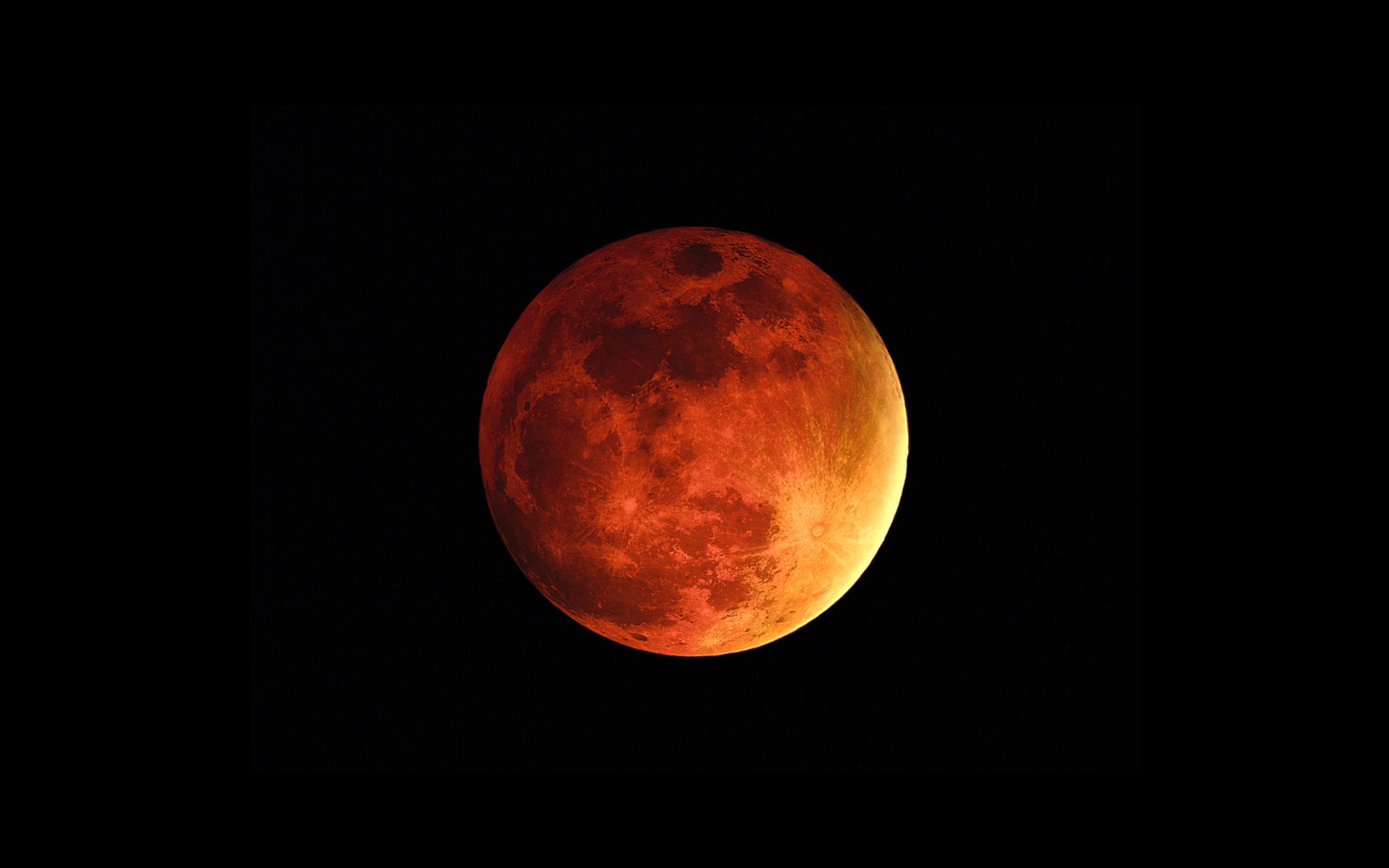 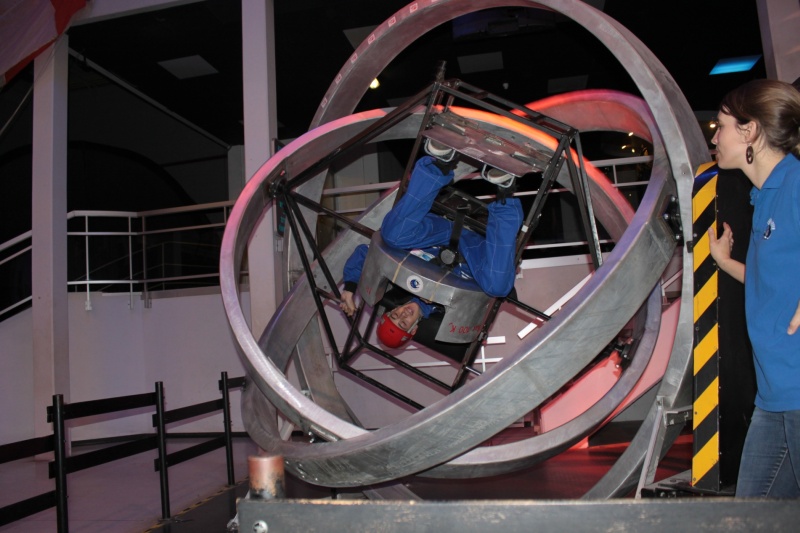 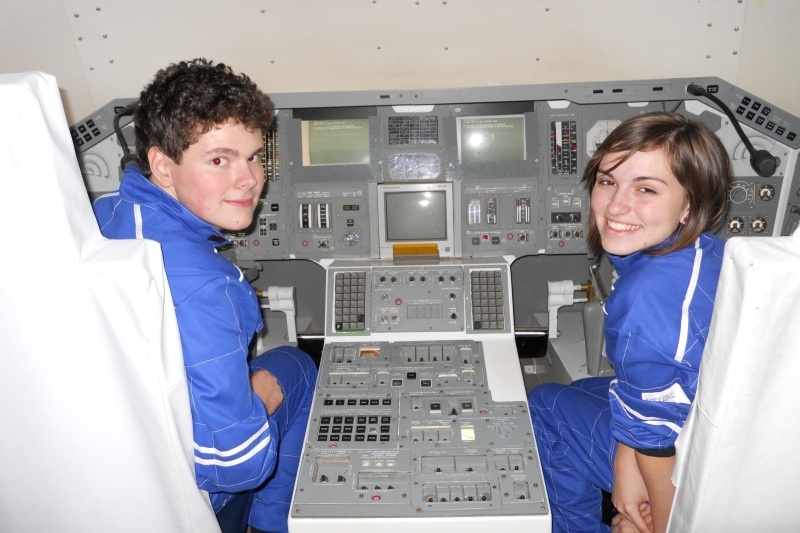 Spolupráce s Folklorním sdružením ČR
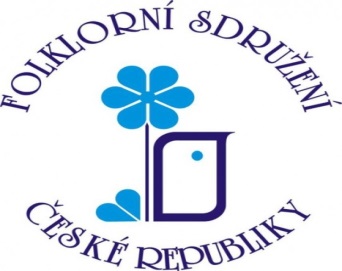 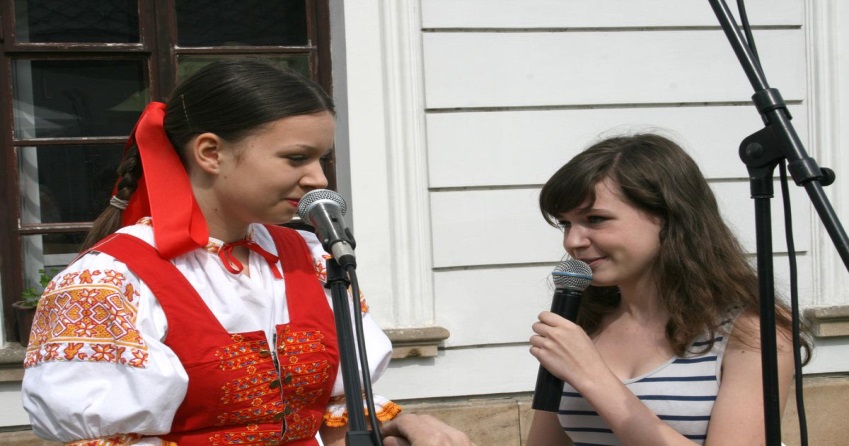 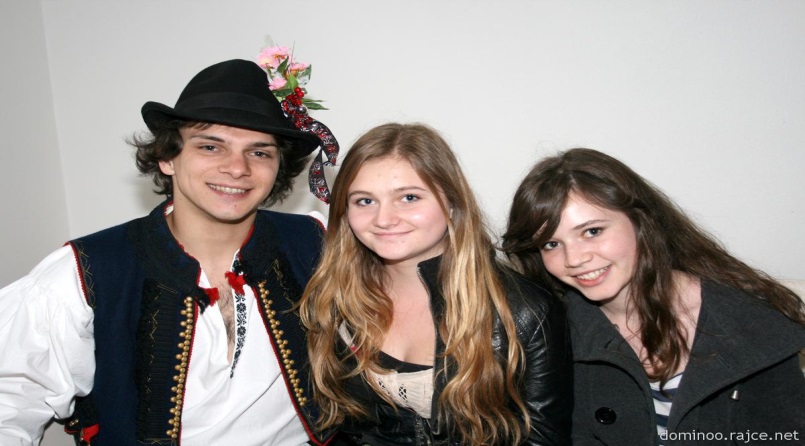 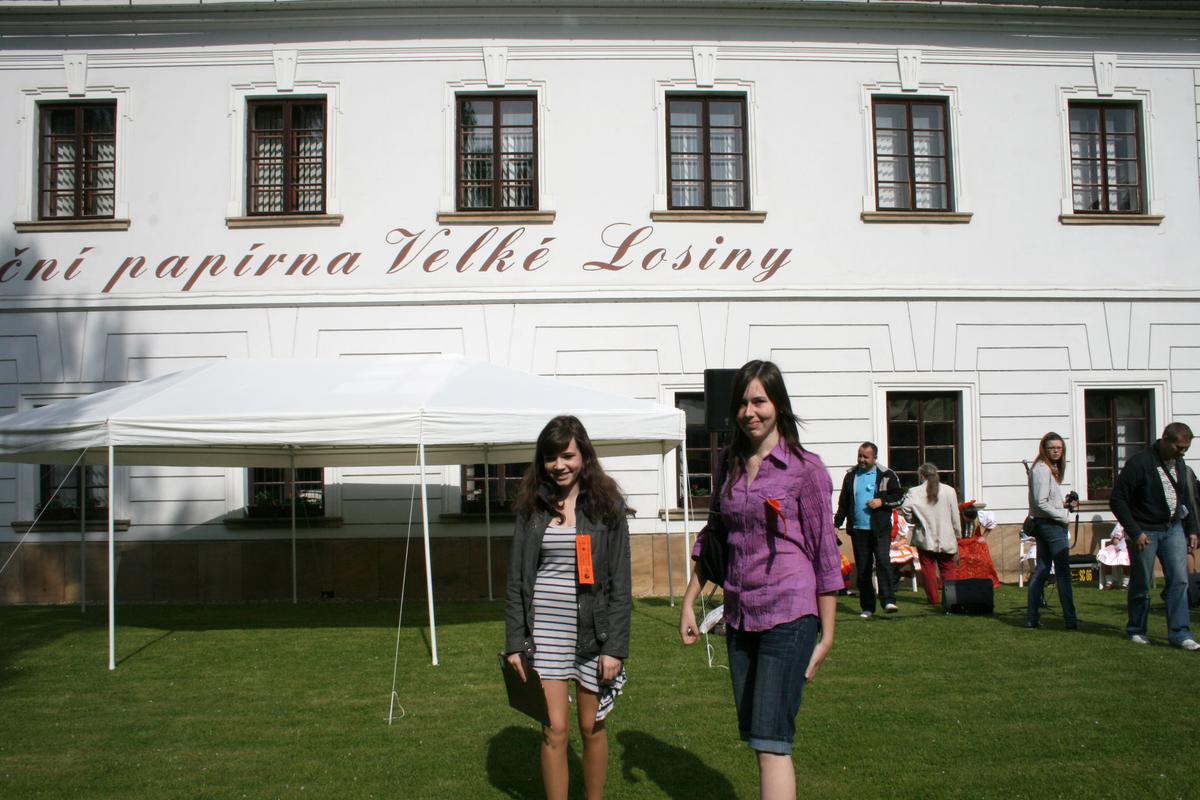 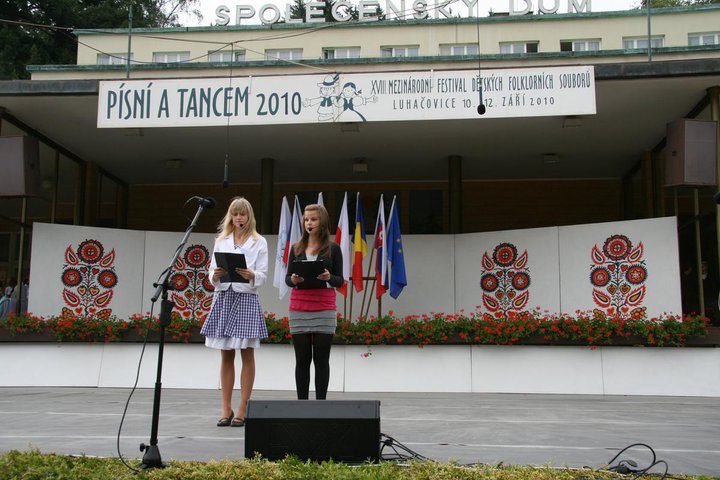 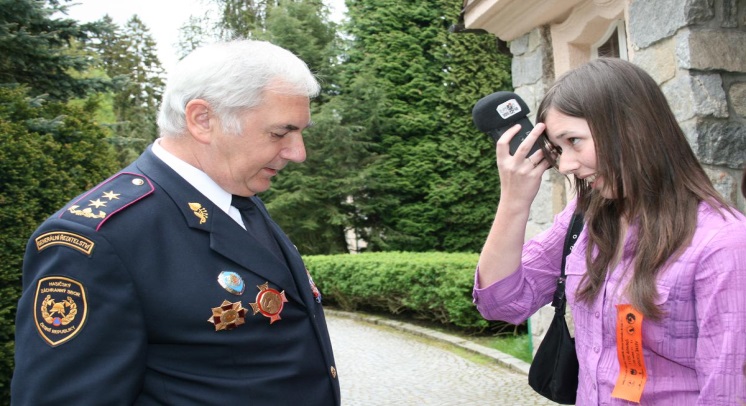 Tábor DTA
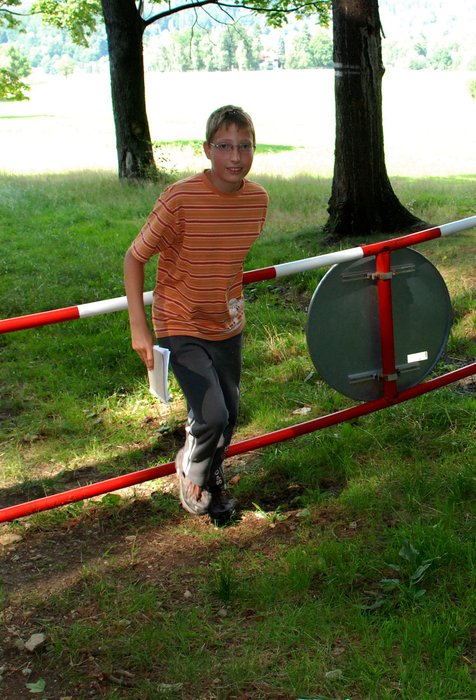 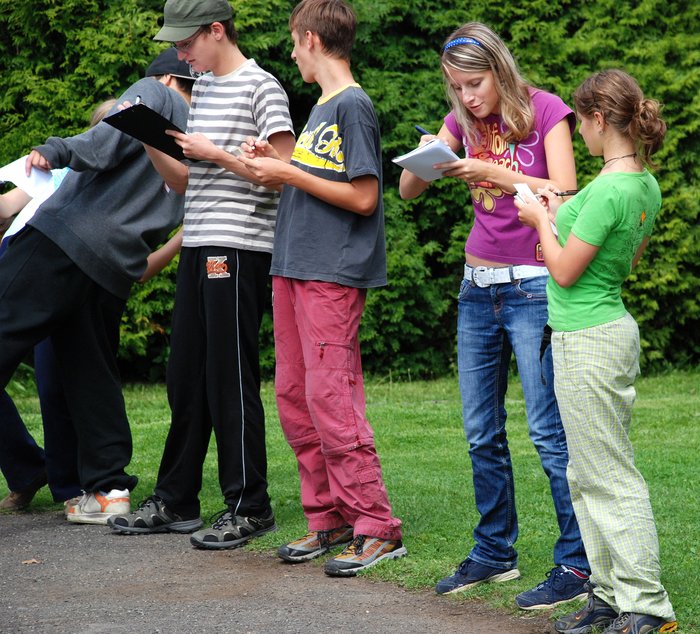 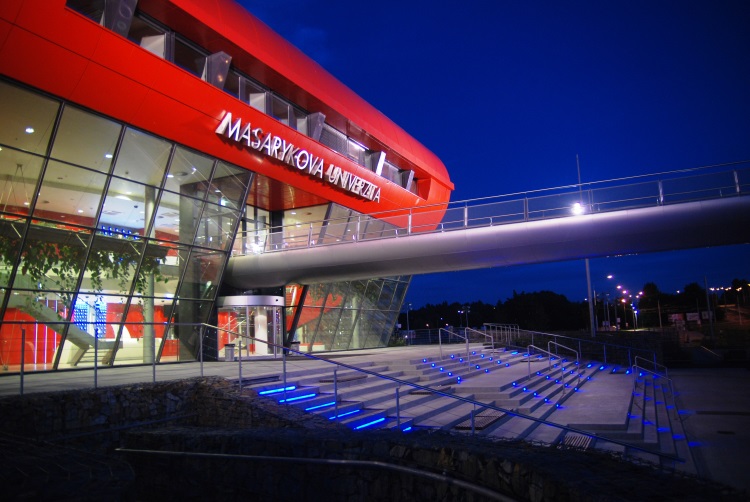 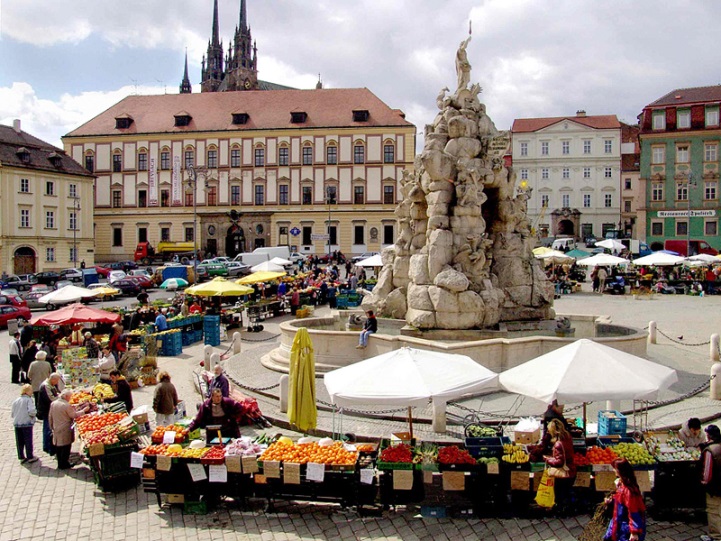 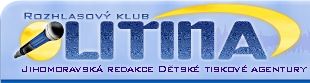 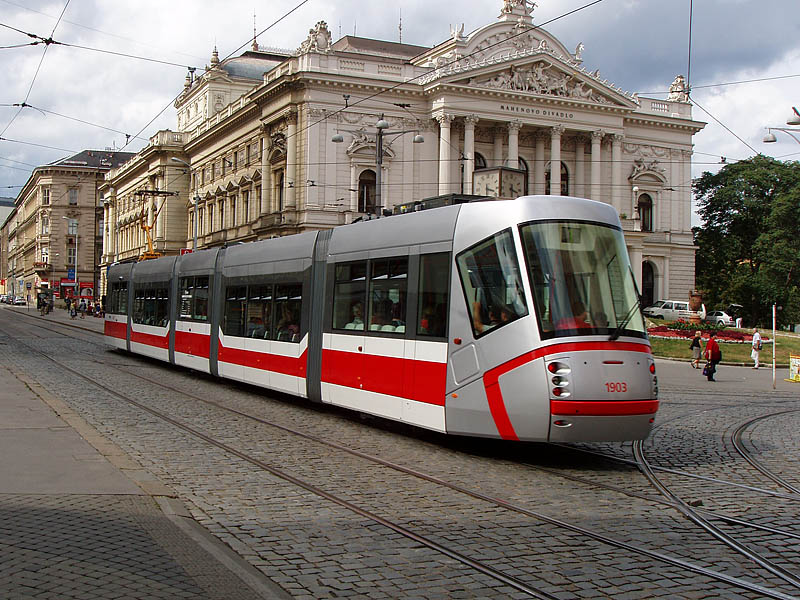 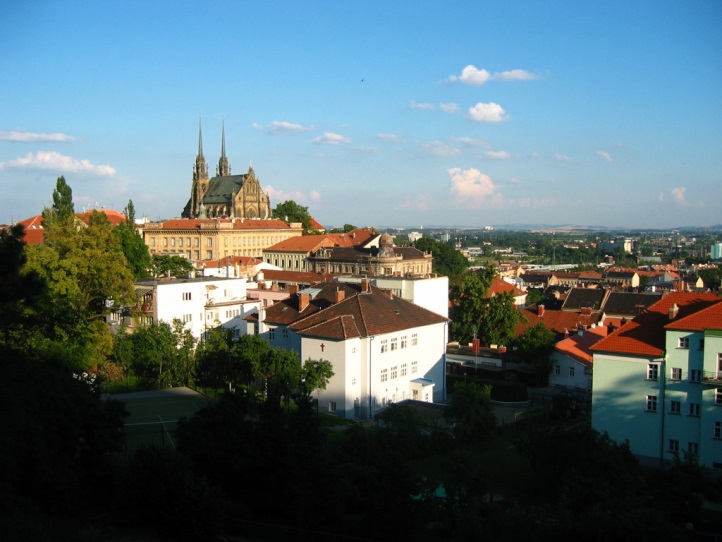 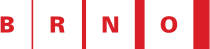 Exkurze a reportáže
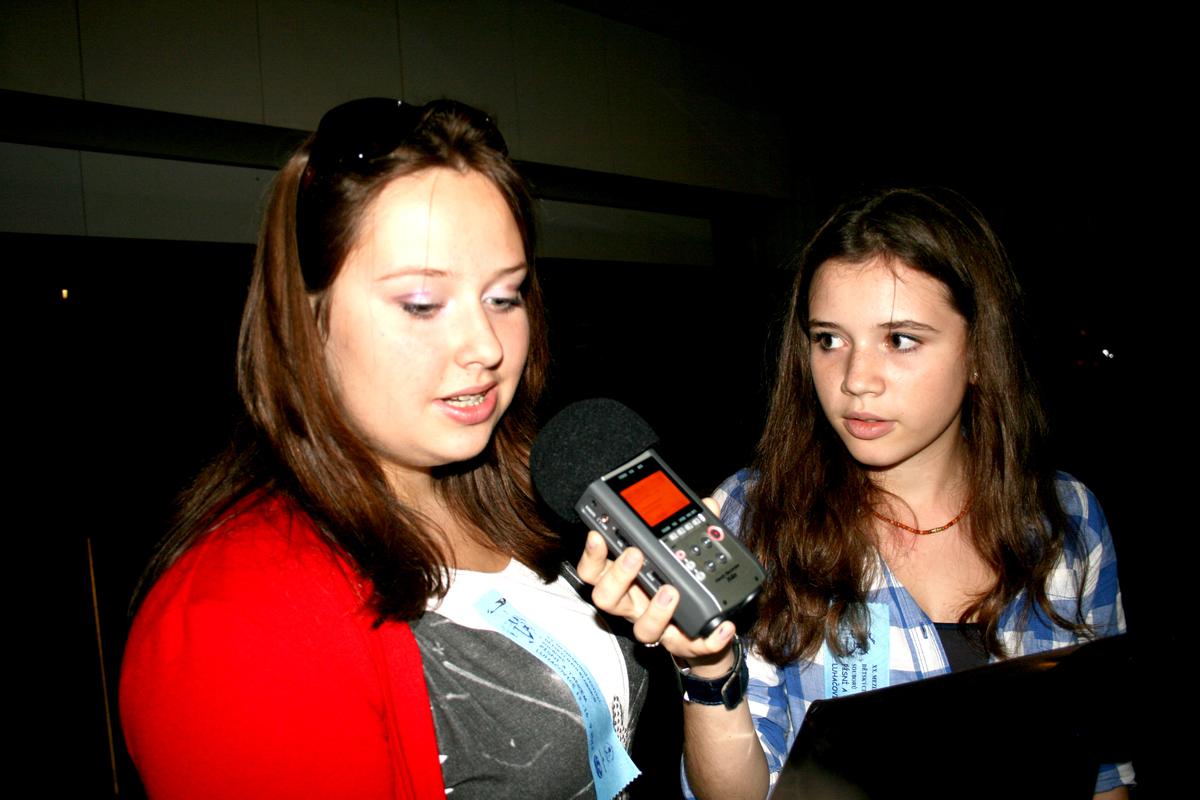 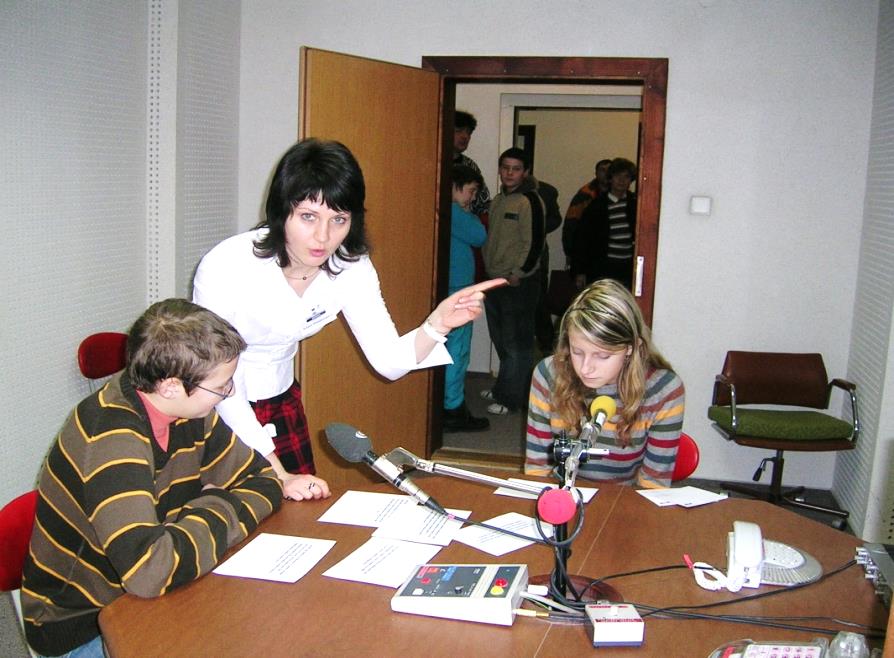 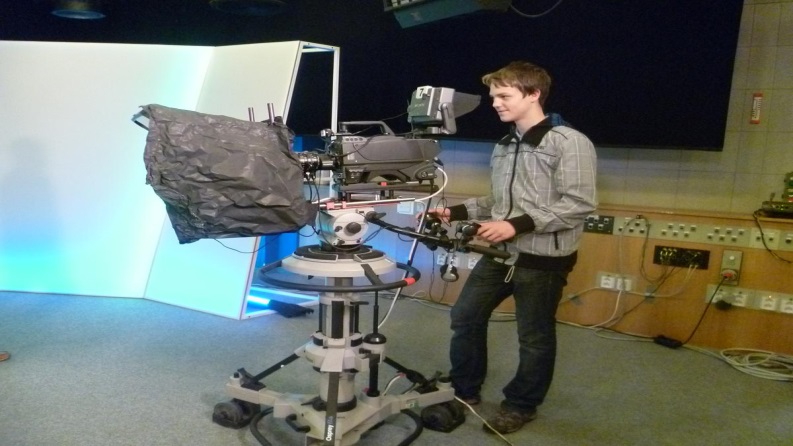 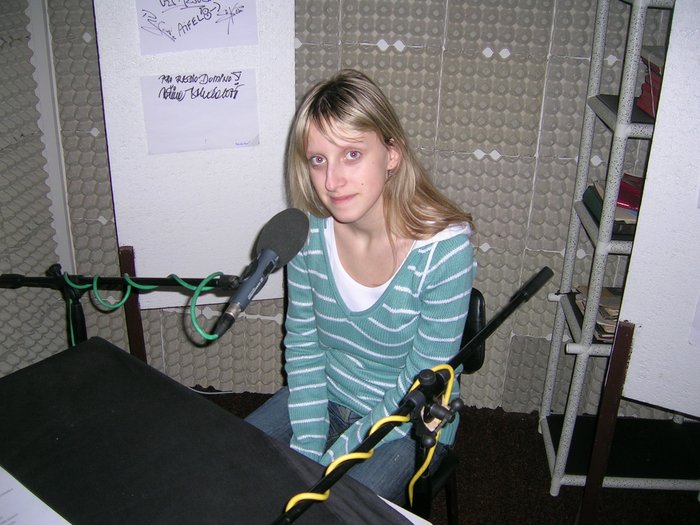 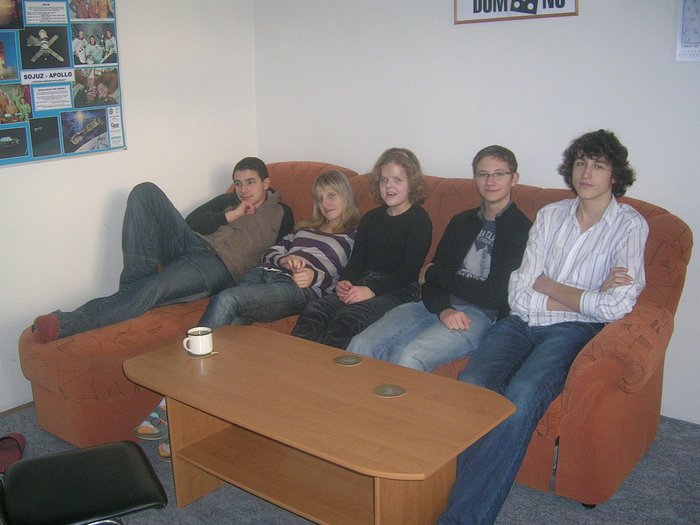 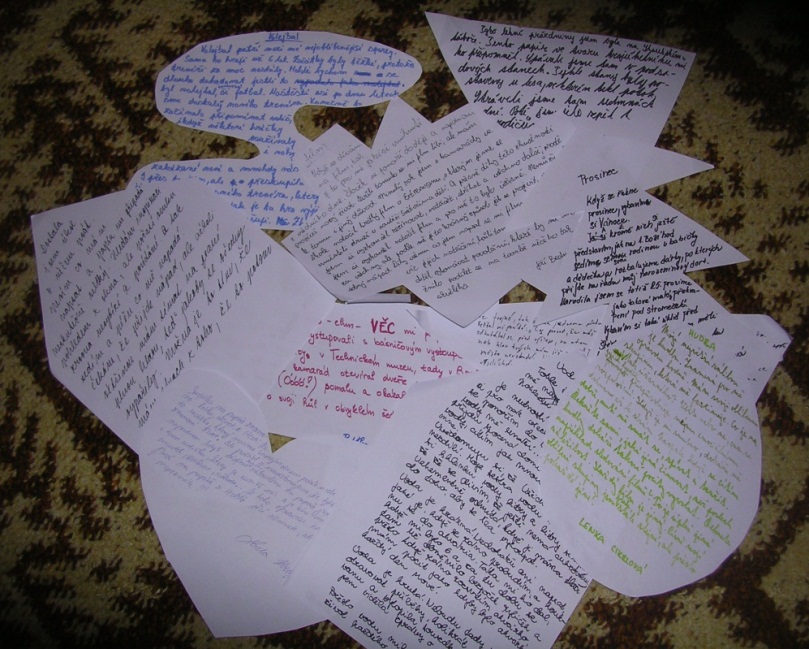 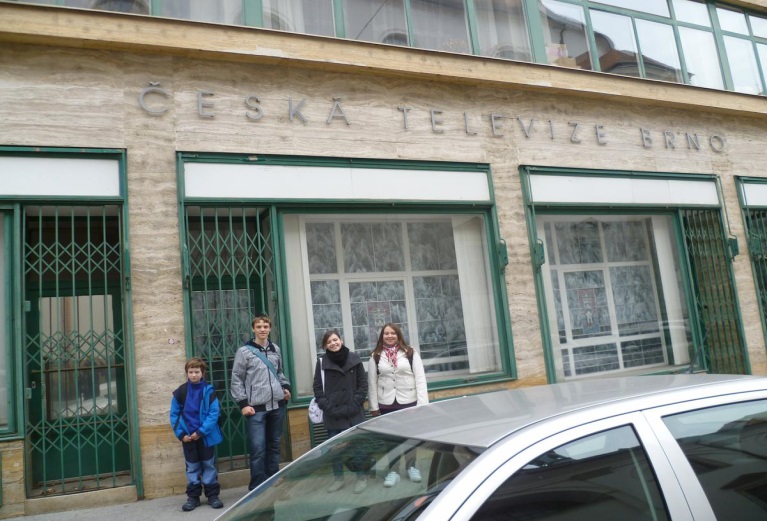 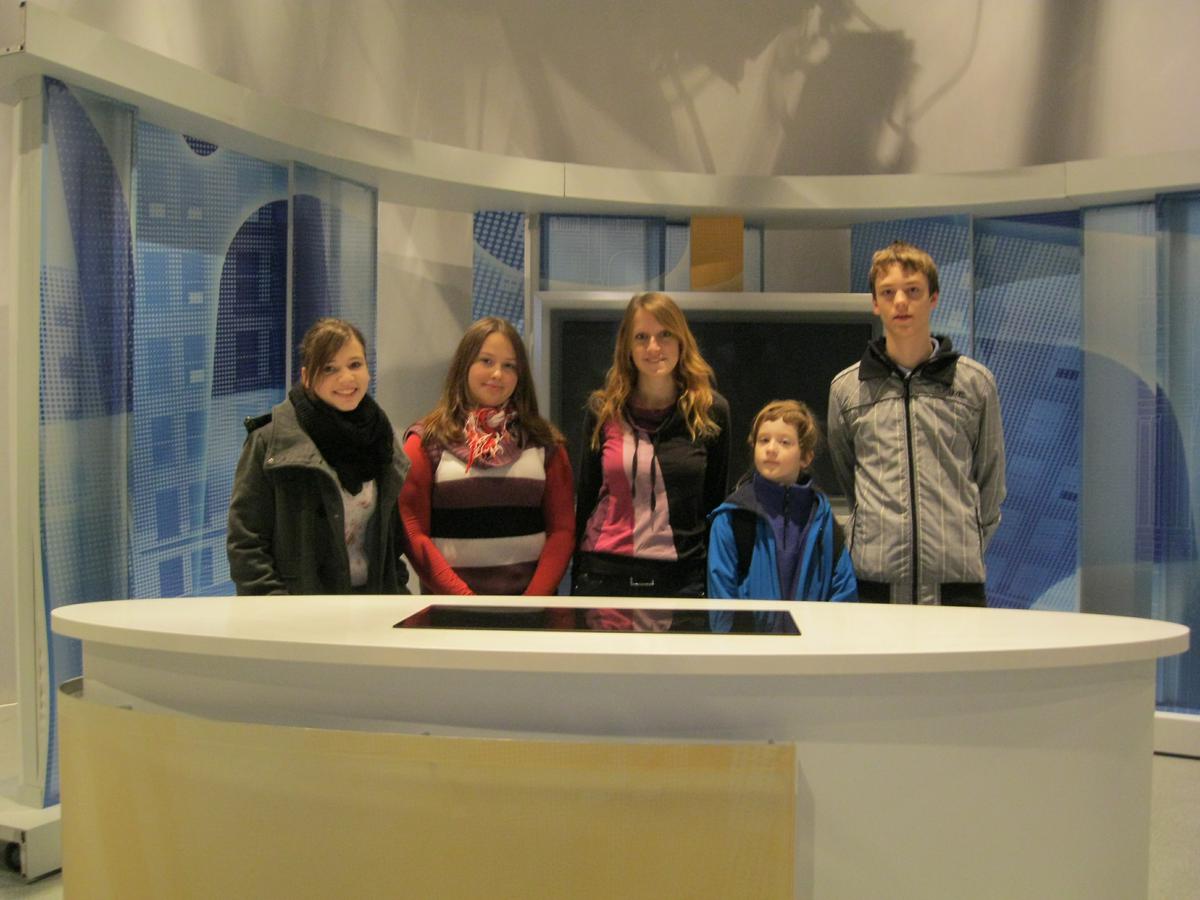 Rozhovory s osobnostmi
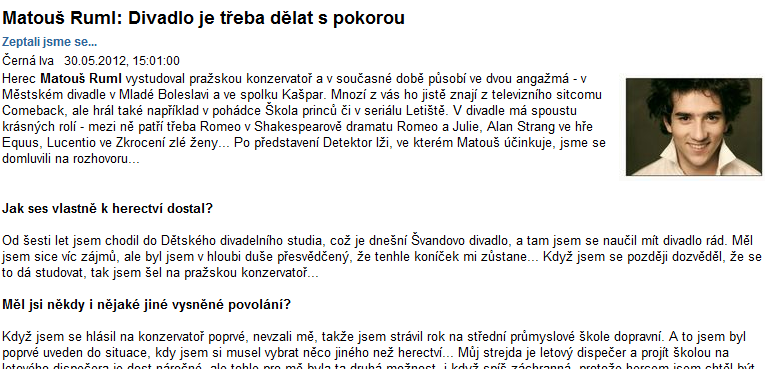 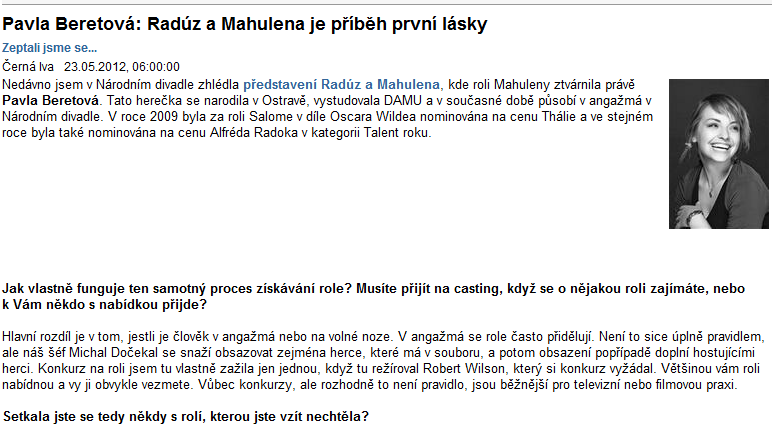 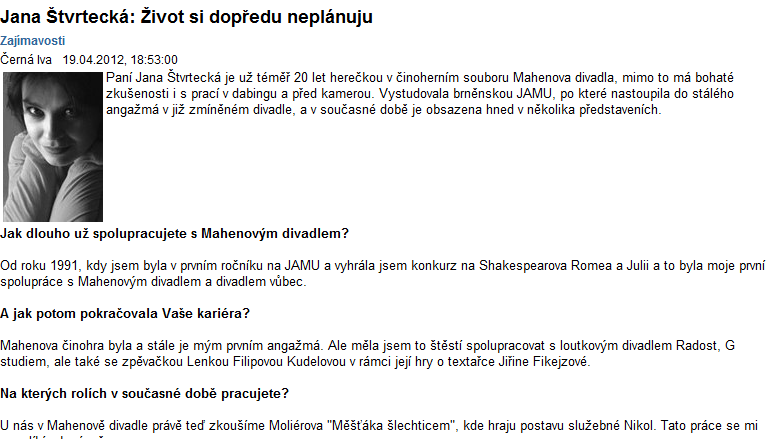 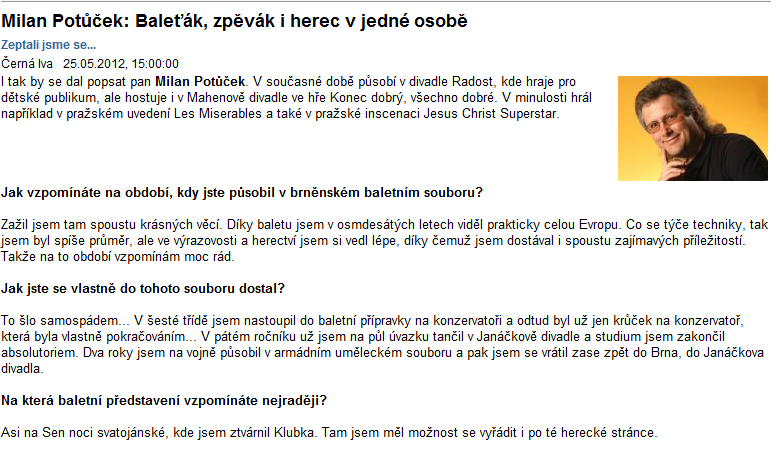 Moderování, rozhovory:- Velké Losiny- Luhačovice- Praha- Ostrov nad Ohří   a další
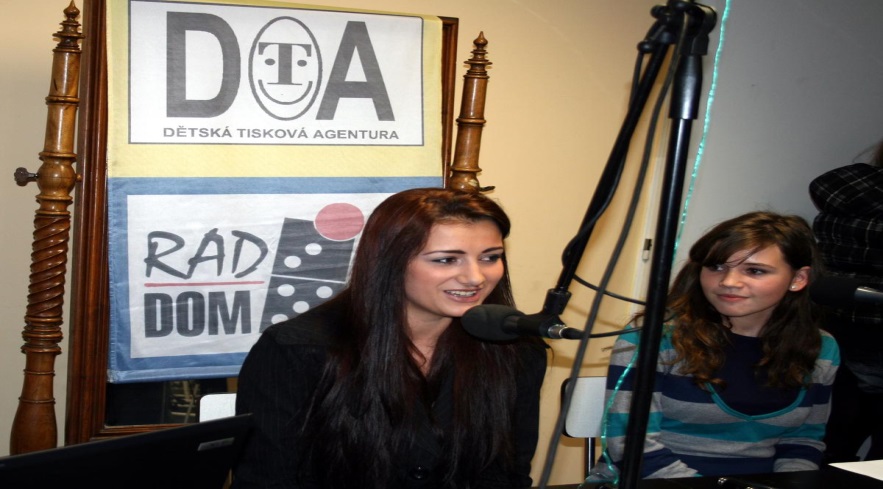 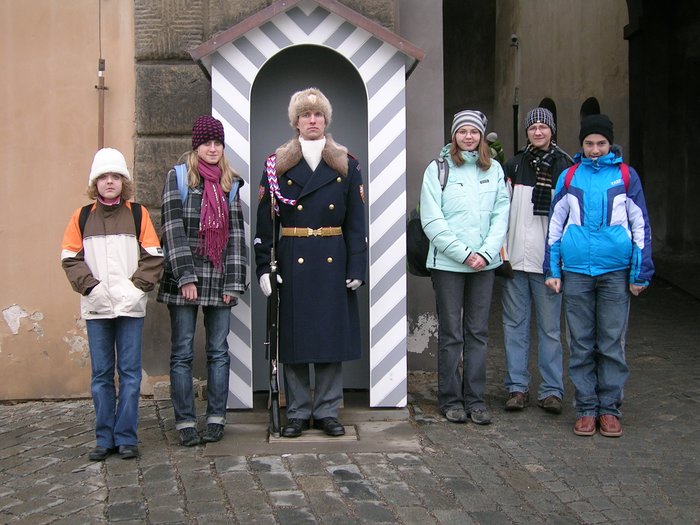 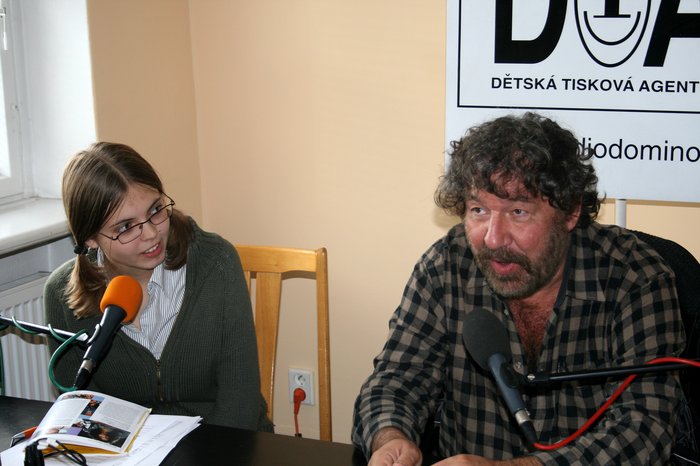 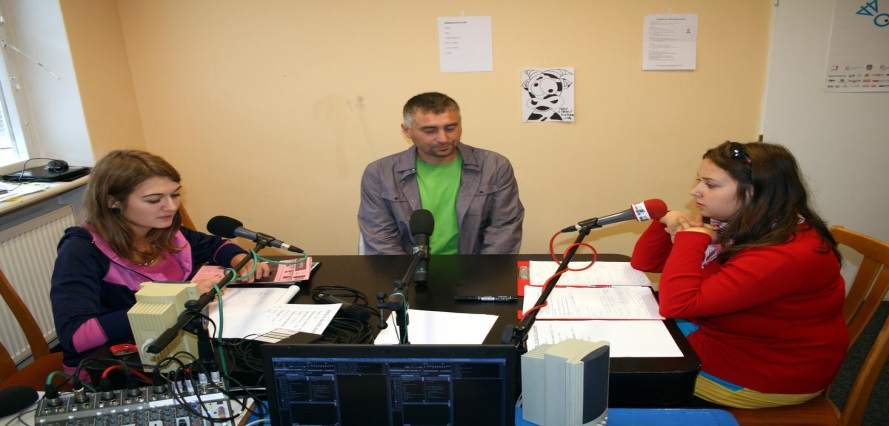 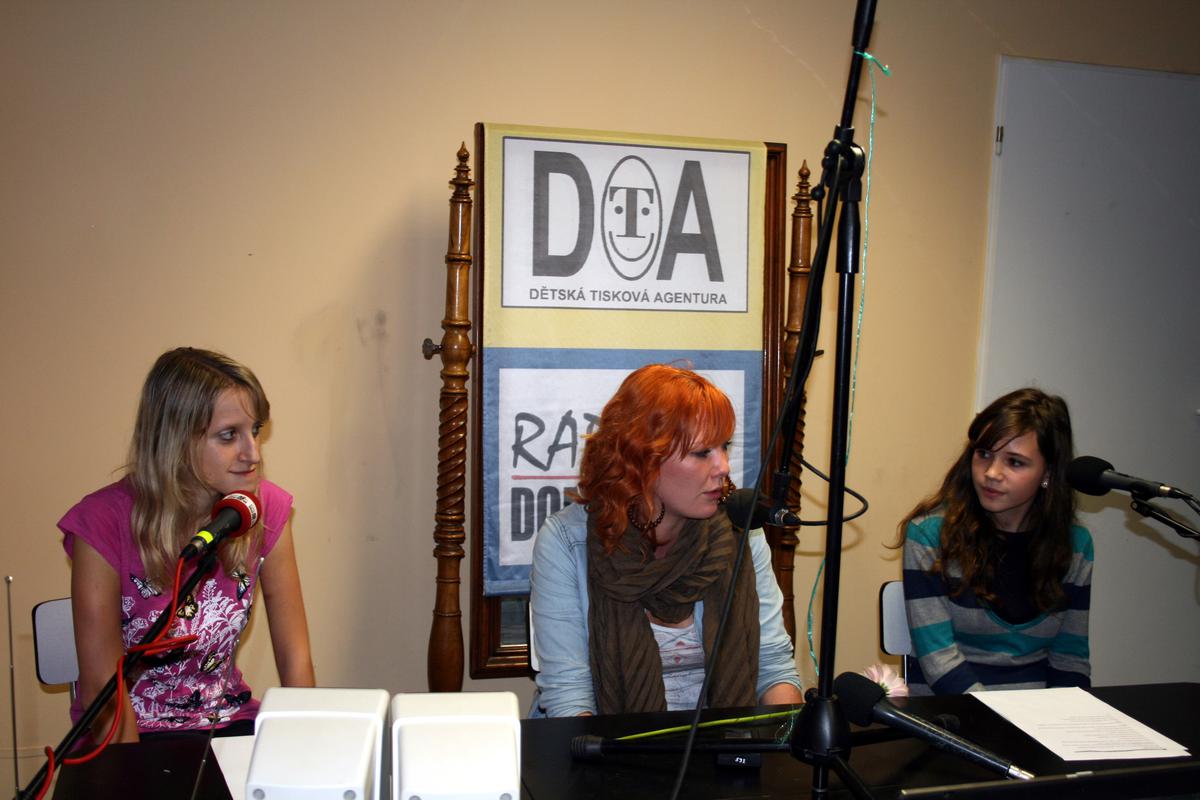 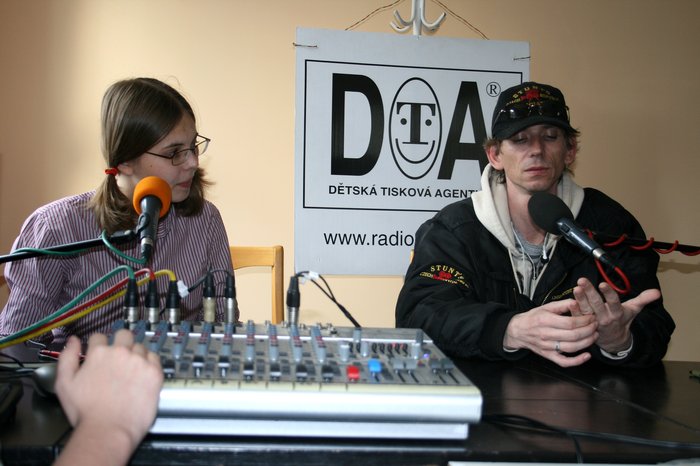 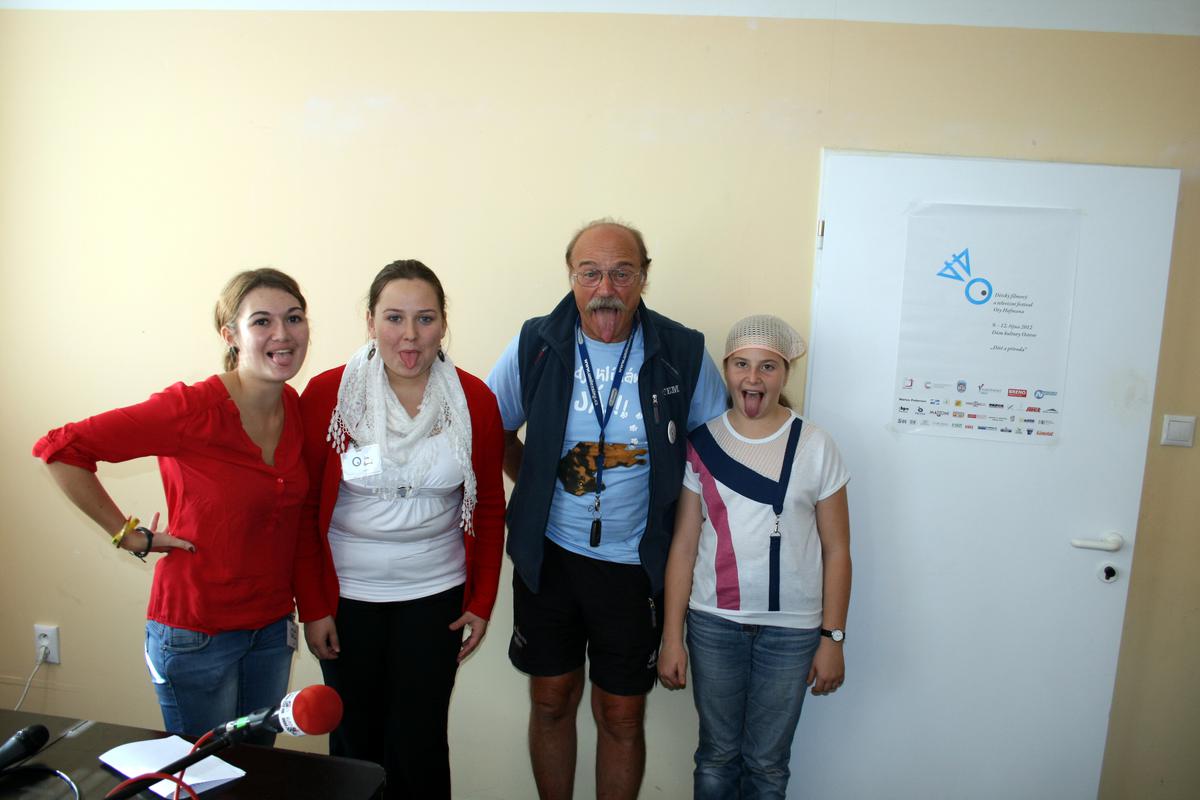 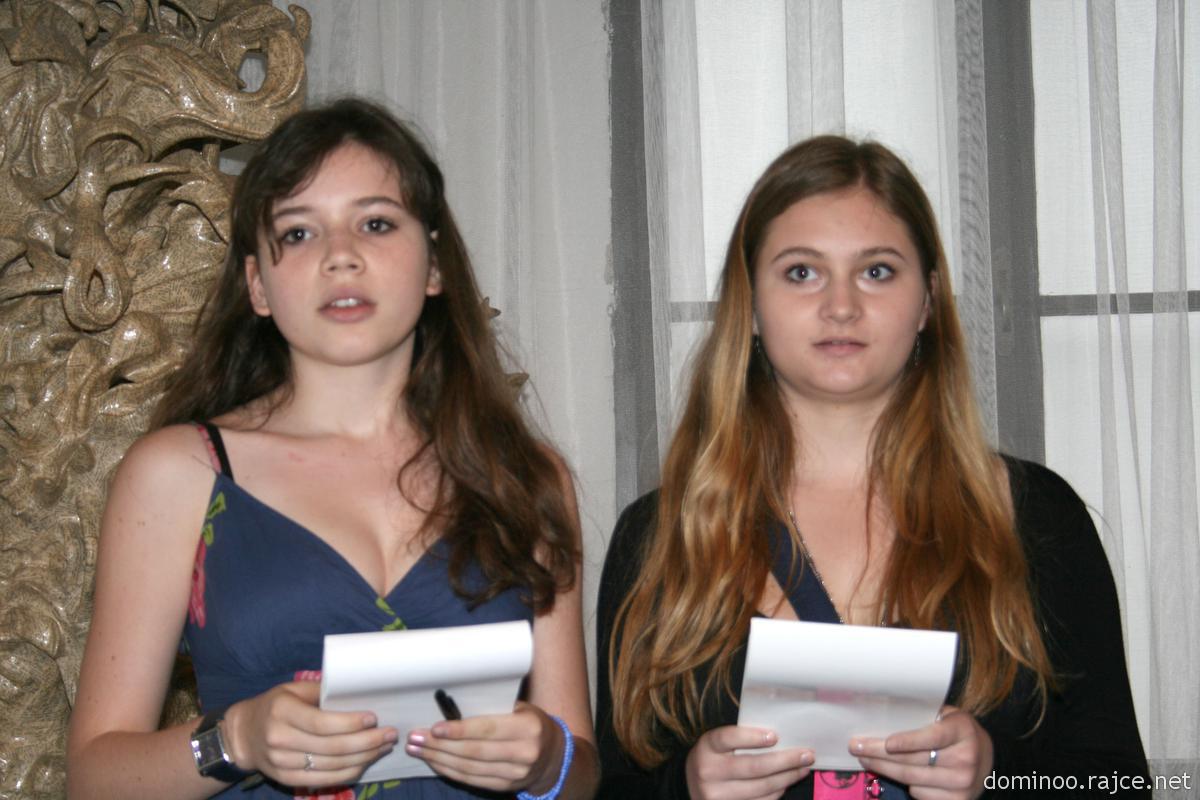 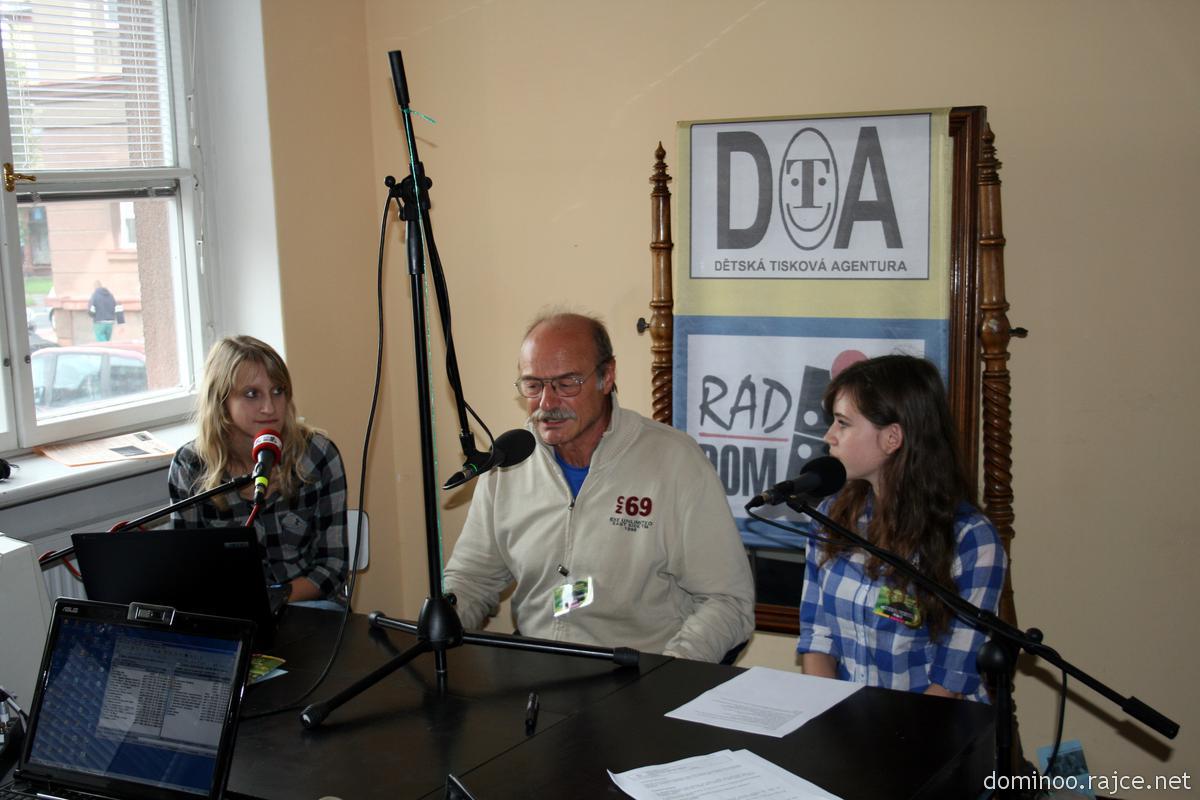 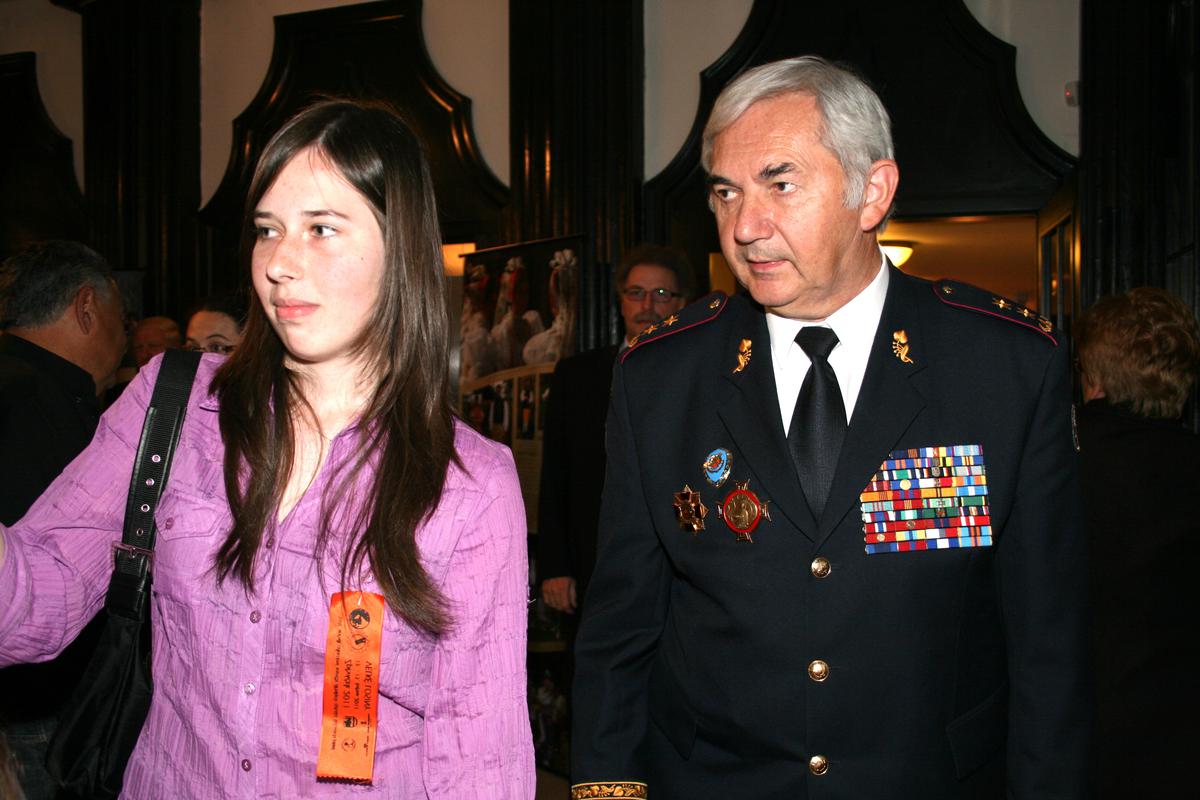 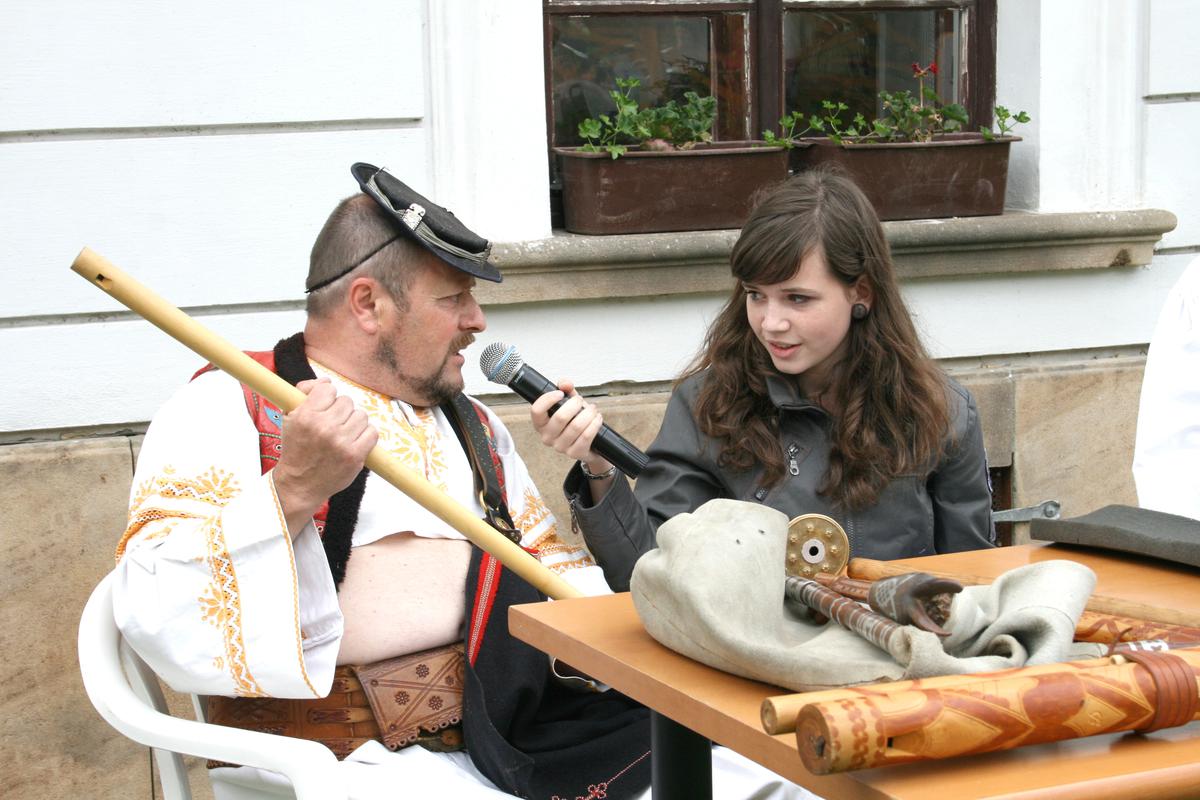 Spolupráce s nakladatelstvím JOTA
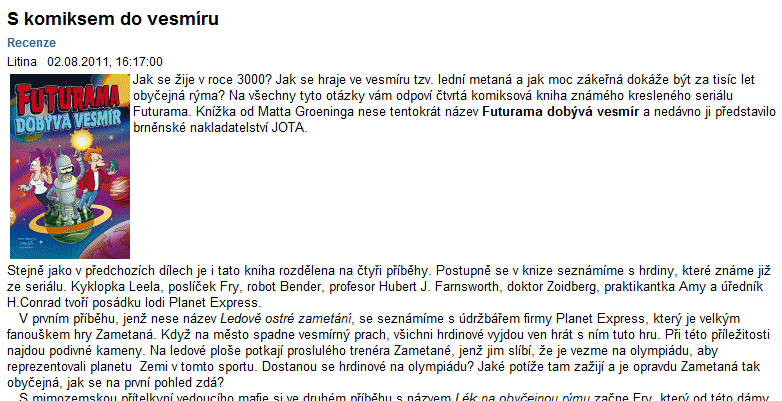 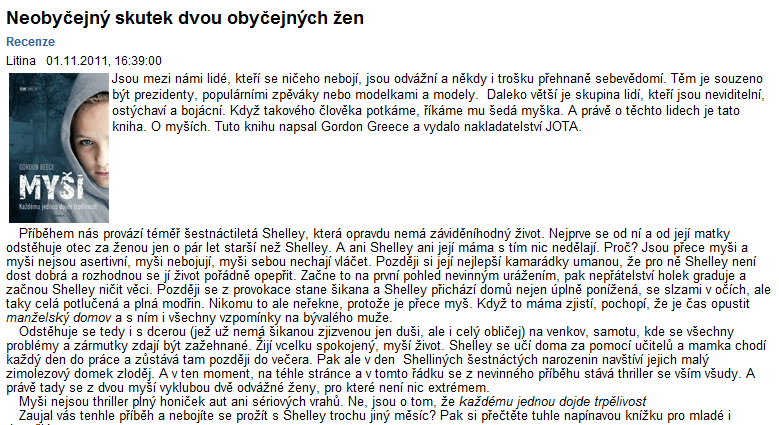 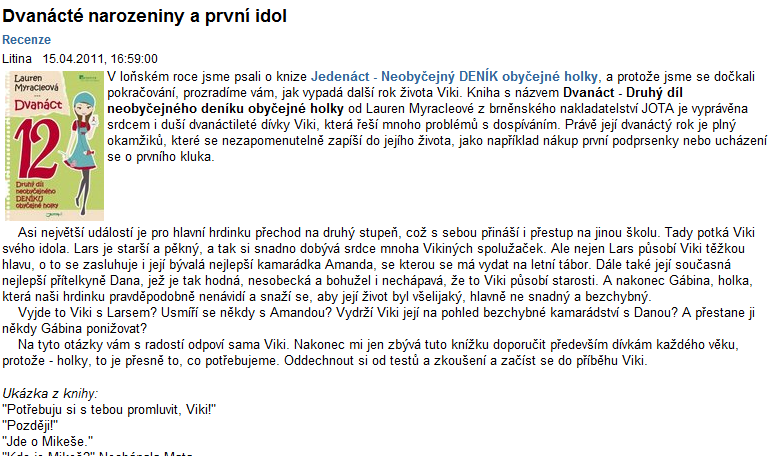 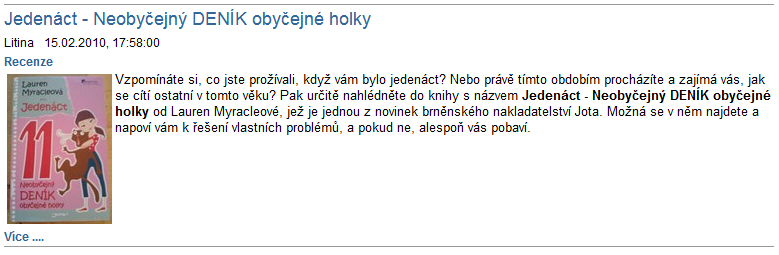 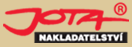 Spolupráce s Českým rozhlasem Dvojka
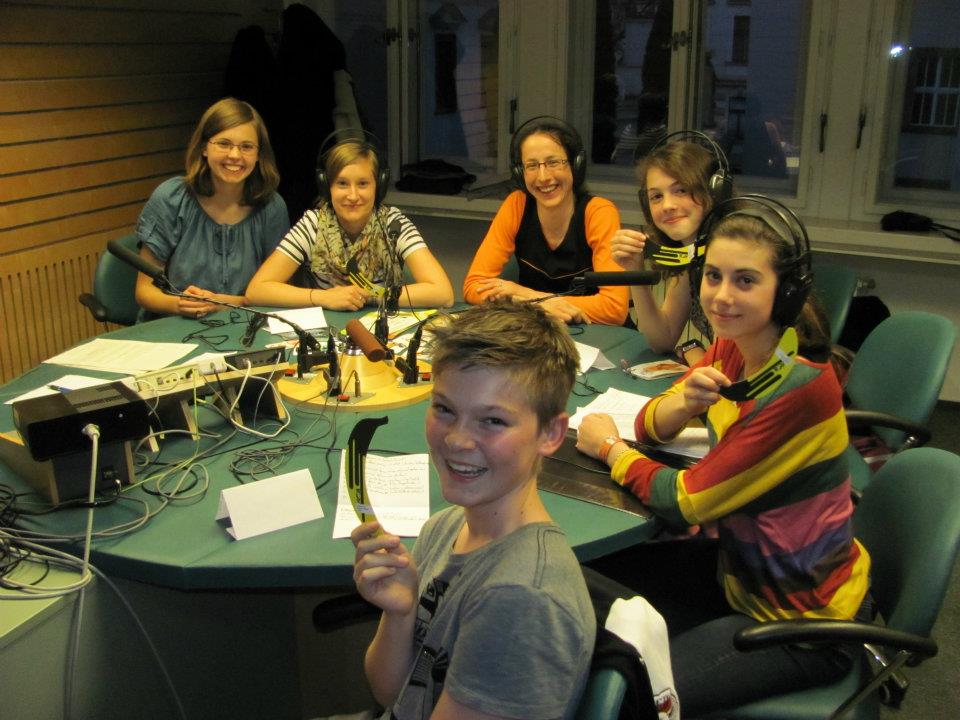 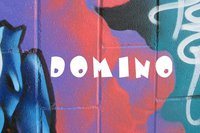 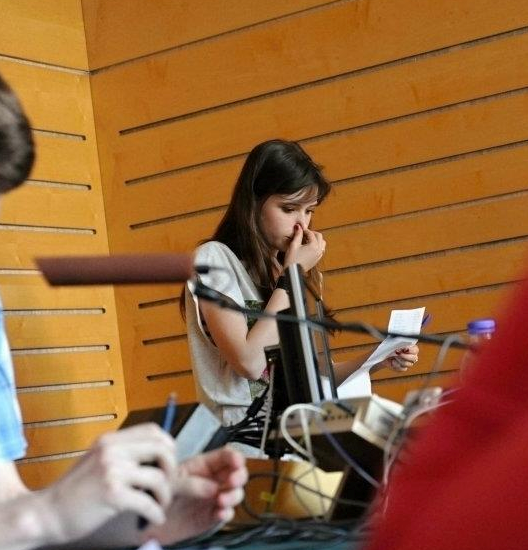 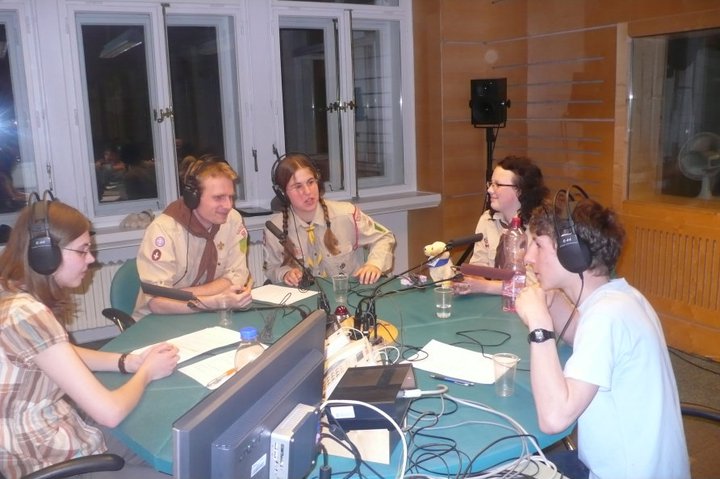 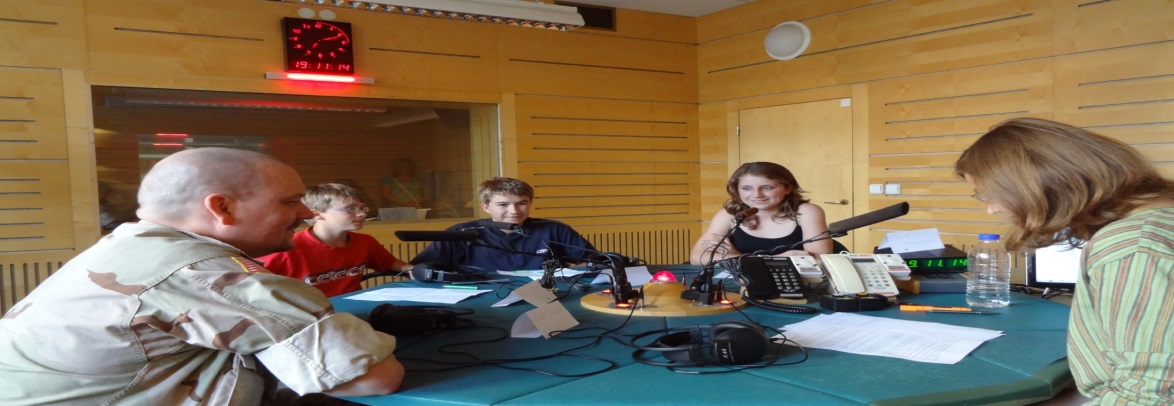 Cestopis jedný půdy – rubrika na Rádiu Domino
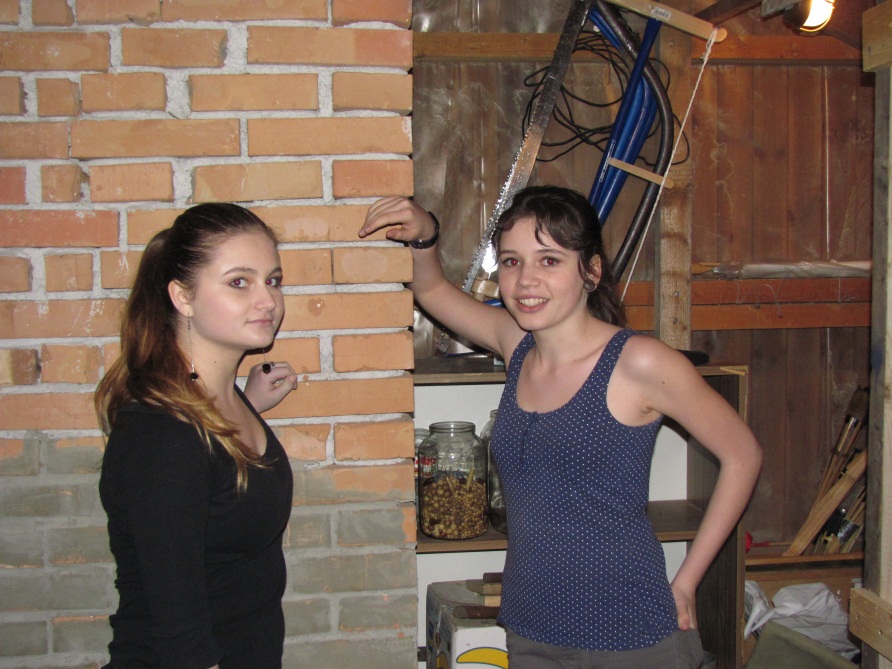 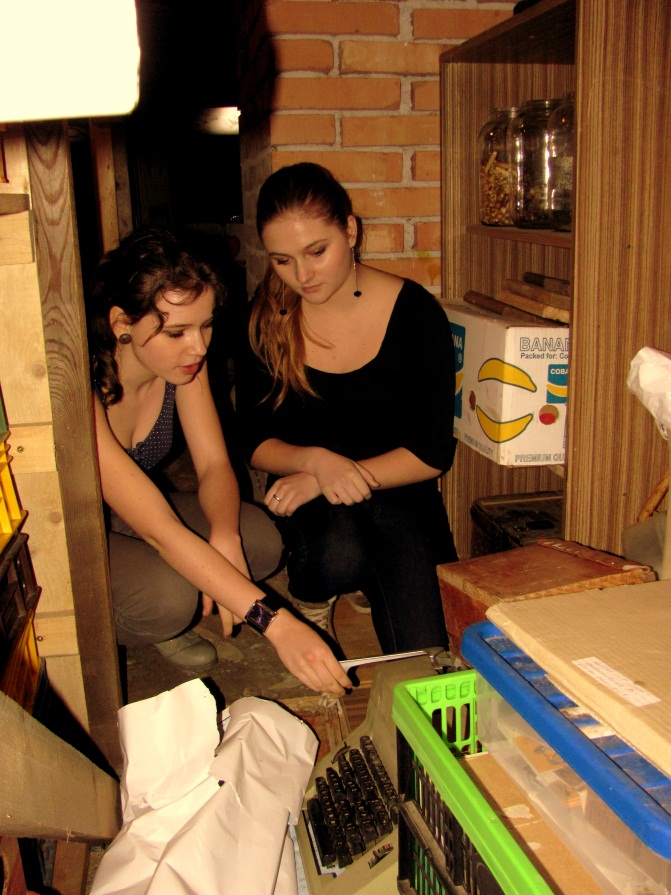 Verča
Bětka
Slovensko 2008, Polsko 2010
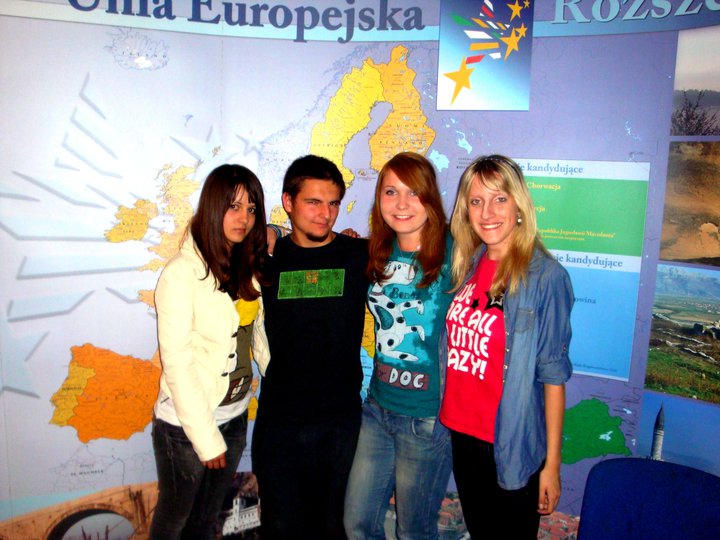 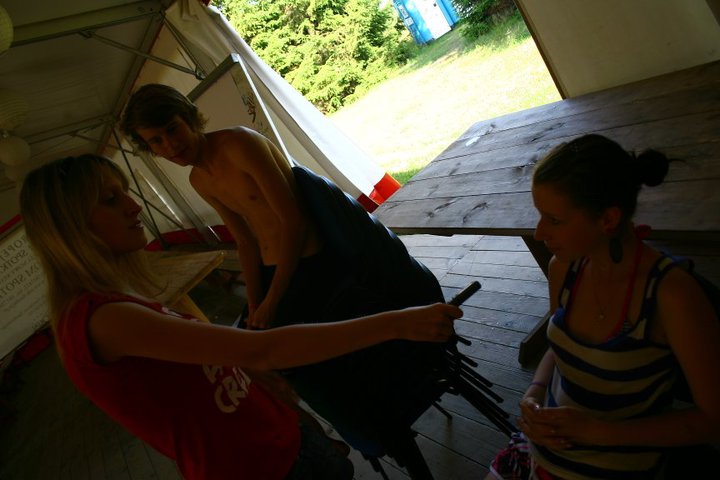 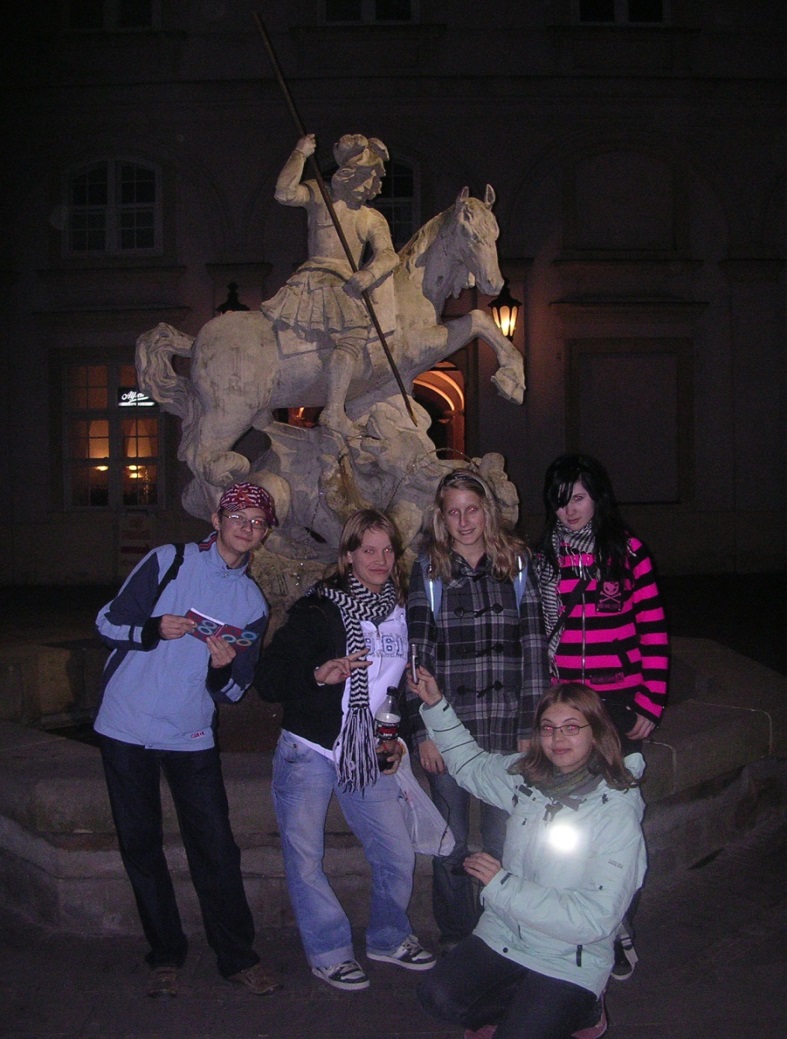 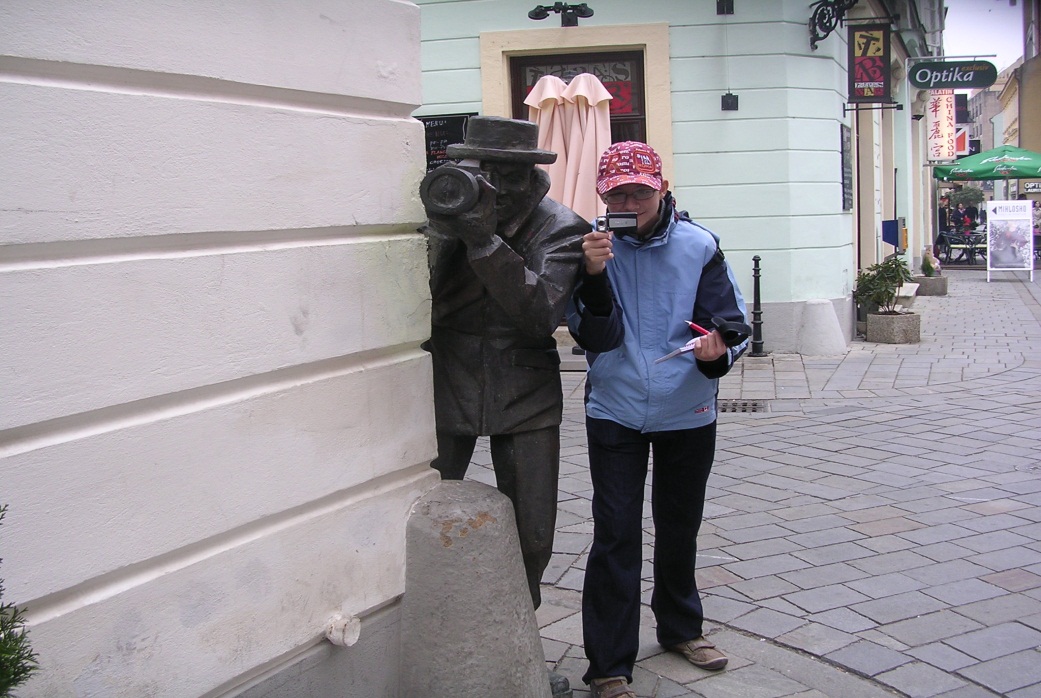 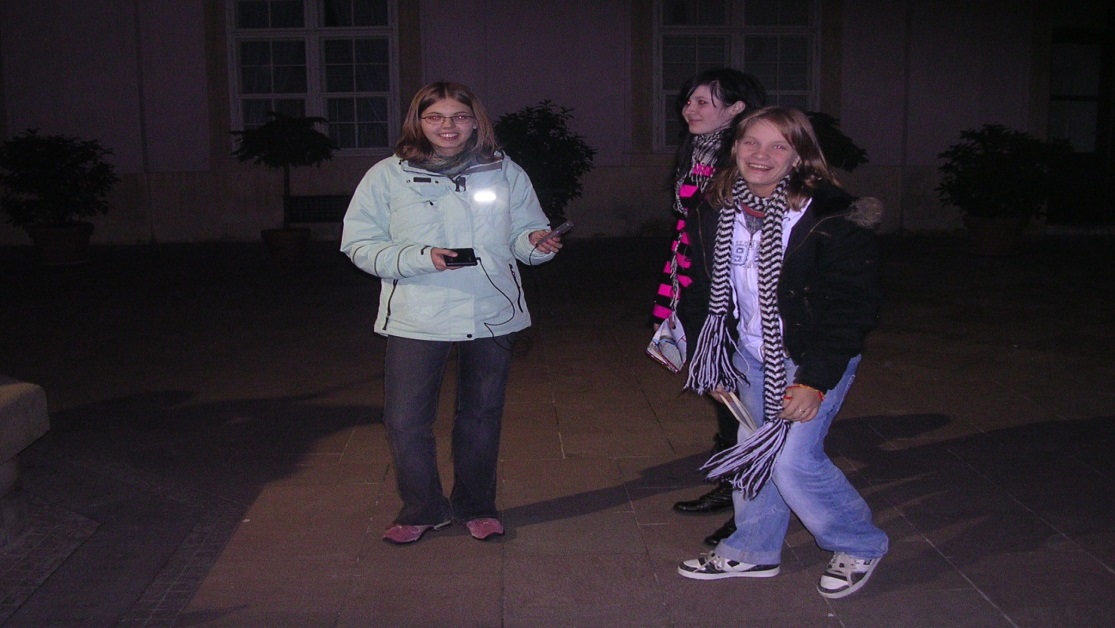 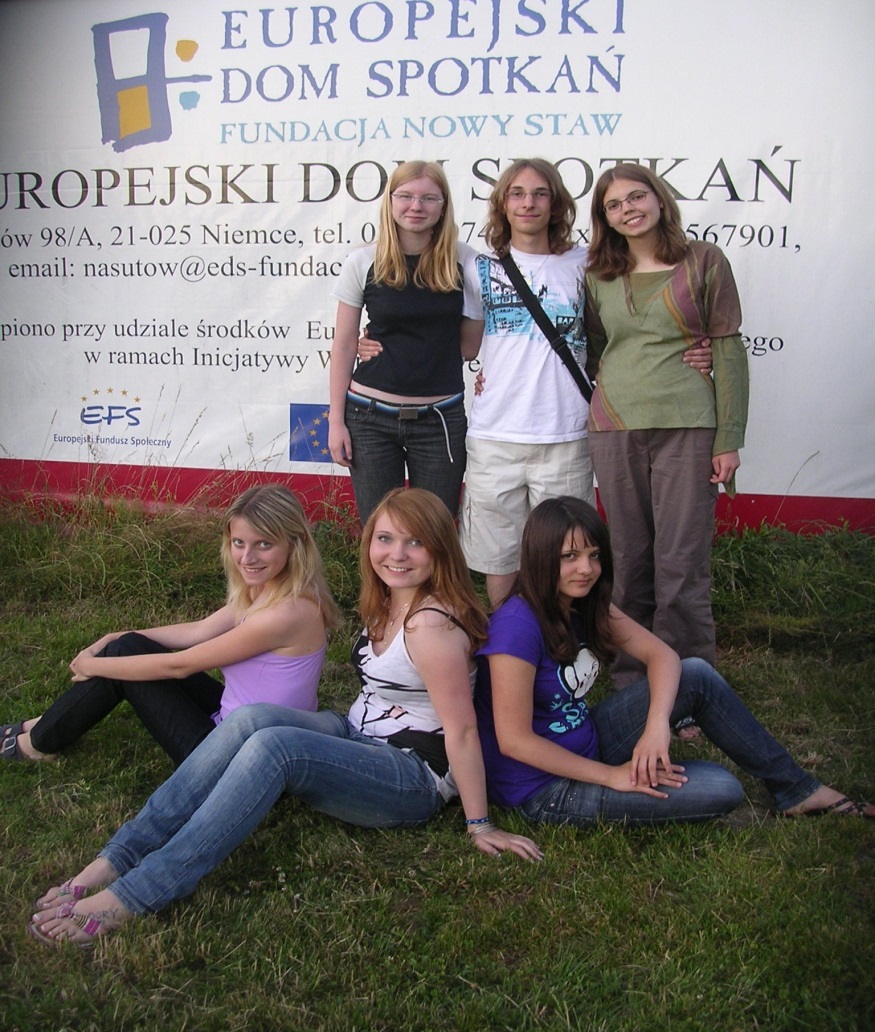 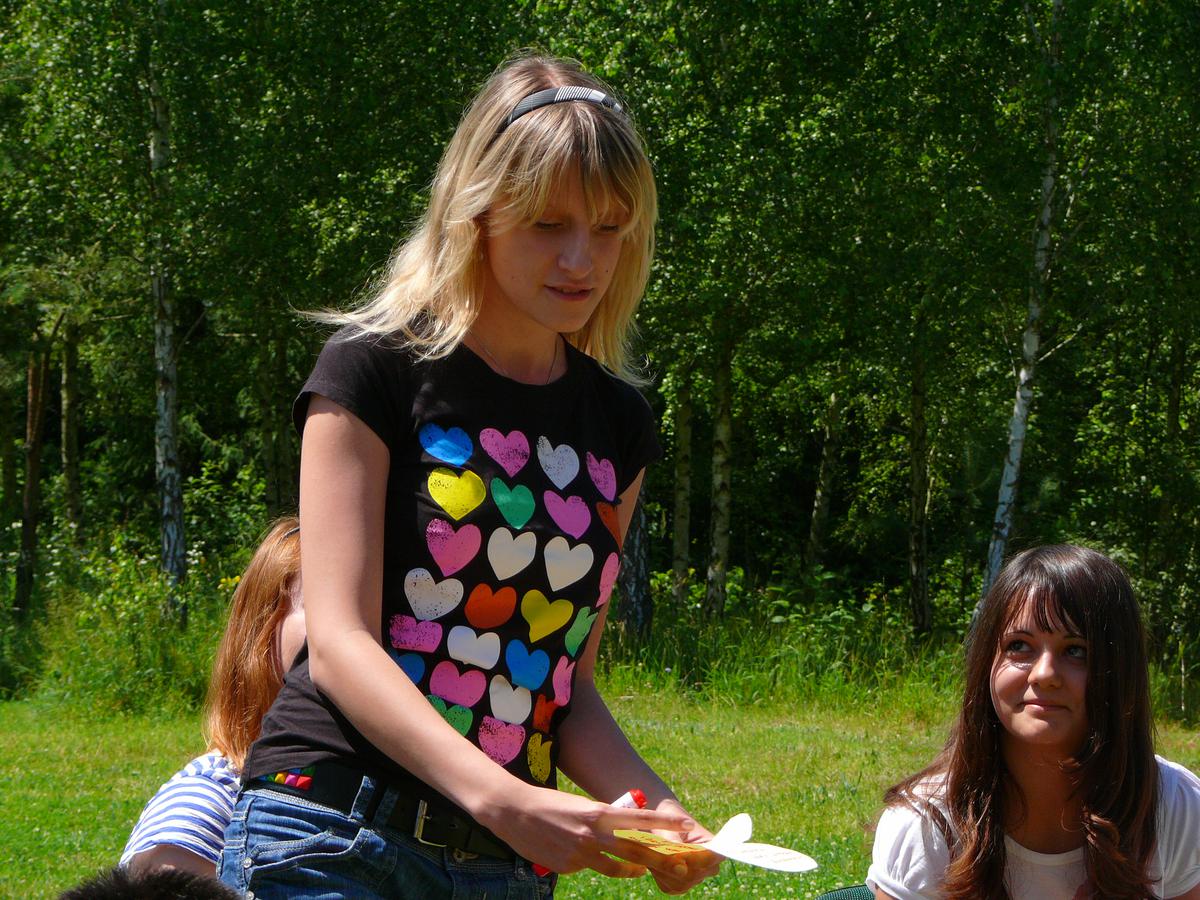 Naše nahrávky
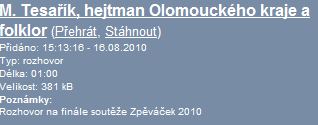 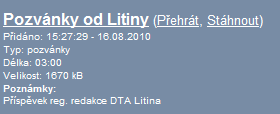 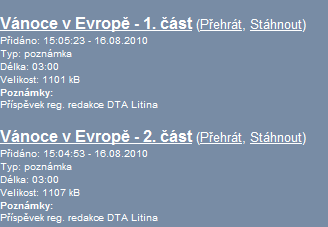 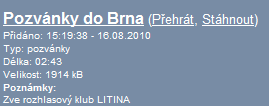